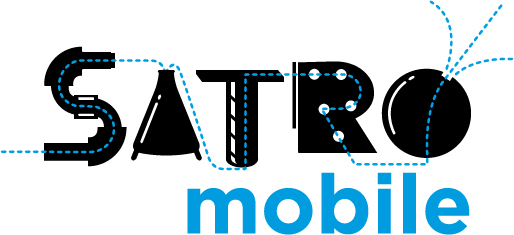 H&S Unit 10
Small practical activities to add ‘real life’ experience, or important examples of good practice. You will need to ‘make this your own’, change it  as necessary, it’s a working document.
It does not matter if you revisit these during another Unit, the experience will reinforce the learning process
You can tailor or change these ideas to suit your own objectives and teaching style and inject your own knowledge and experiences into the situation, use your own common sense and judgement to adjust tasks or information as necessary
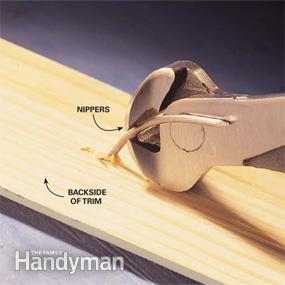 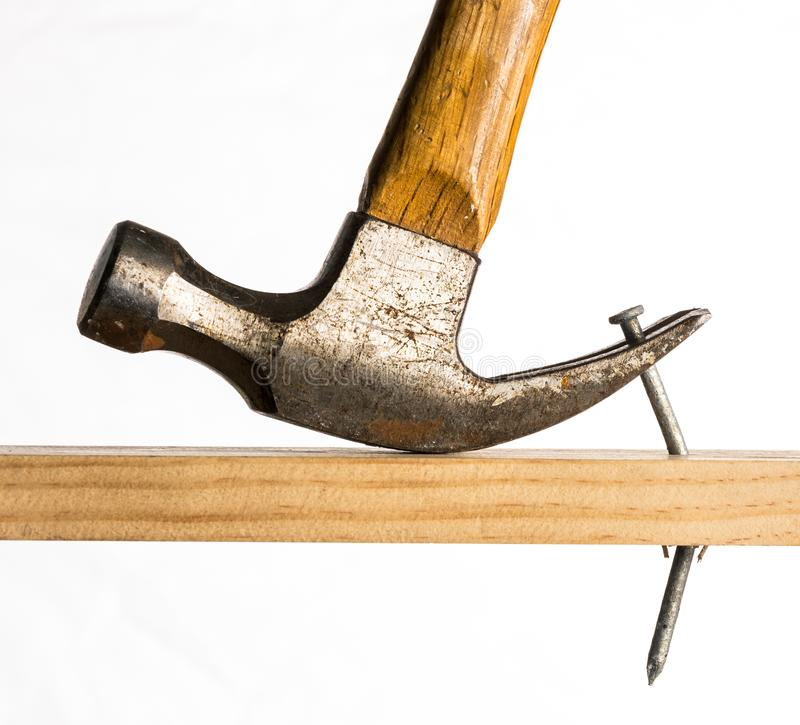 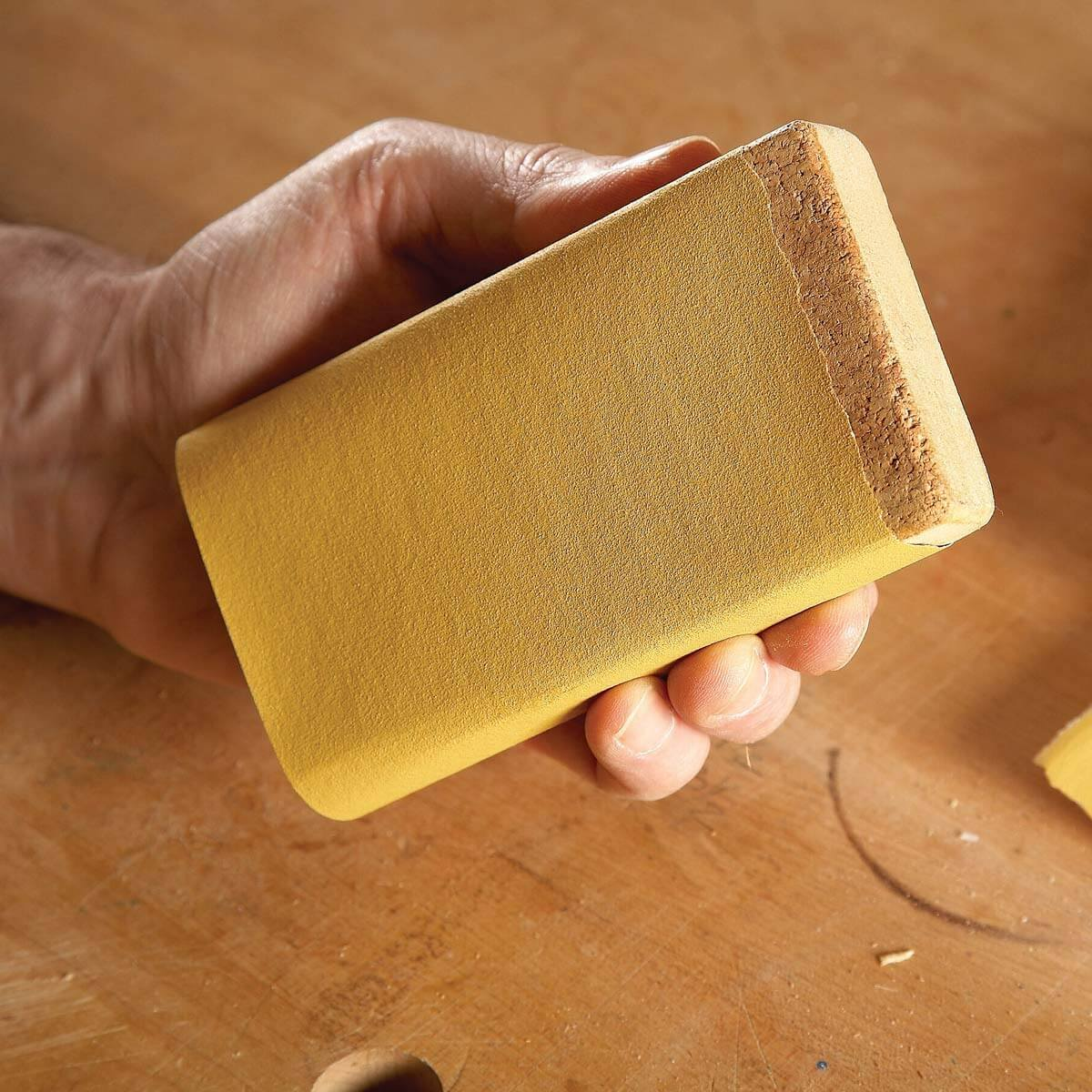 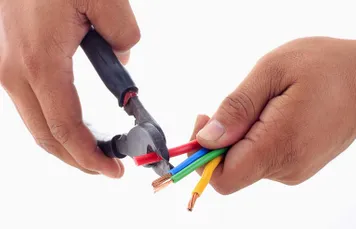 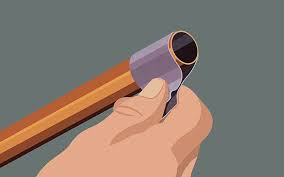